Mathematics
2-D shape, perimeter and area
Comparing and classifying 2-D shapes
Miss Darwish
Independent Task 1
‹#›
[Speaker Notes: Independent Task 1: Fill in the table]
Independent Task 2
My friend says this shape has 7 sides and 6 vertices. Is she right or wrong? Explain.
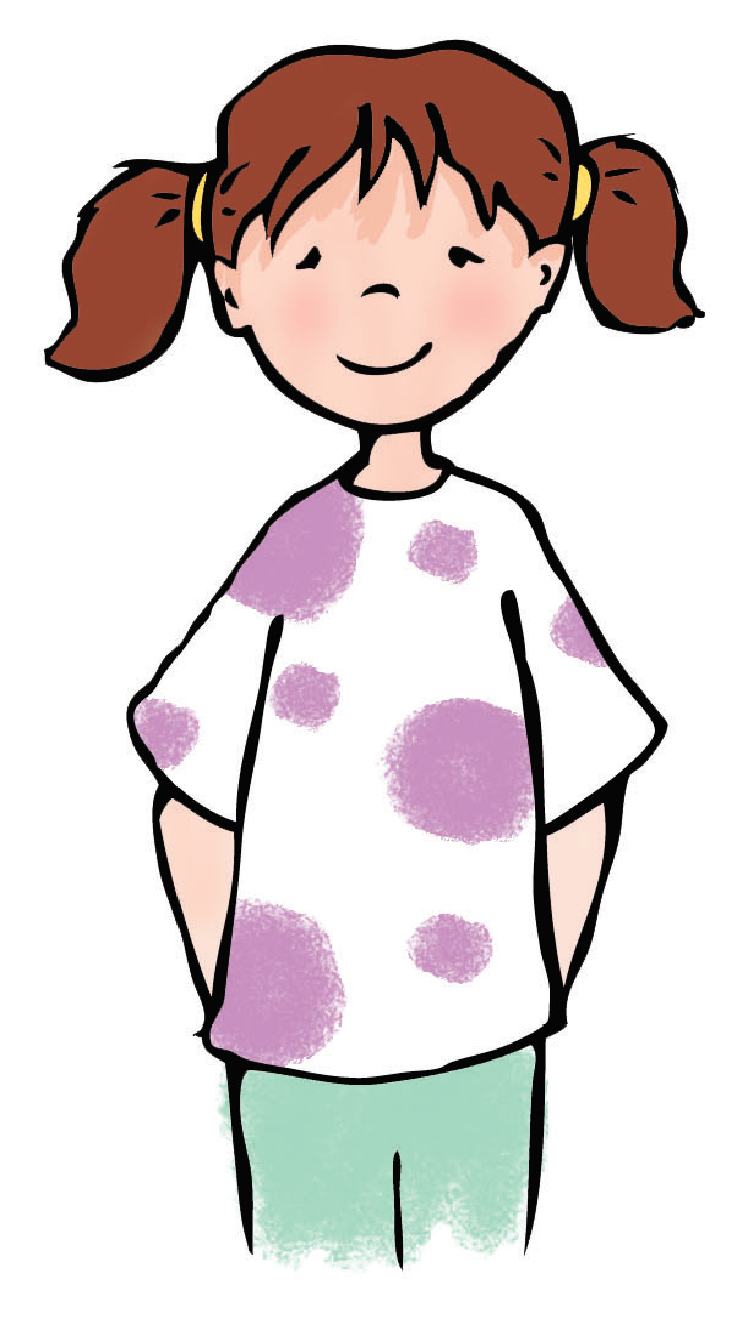 ‹#›
[Speaker Notes: Independent Task 2:
Write down if my friend is right or wrong and give a full explanation why.]